OTE Building PMG Report February 25, 2013Rhonda Merchut
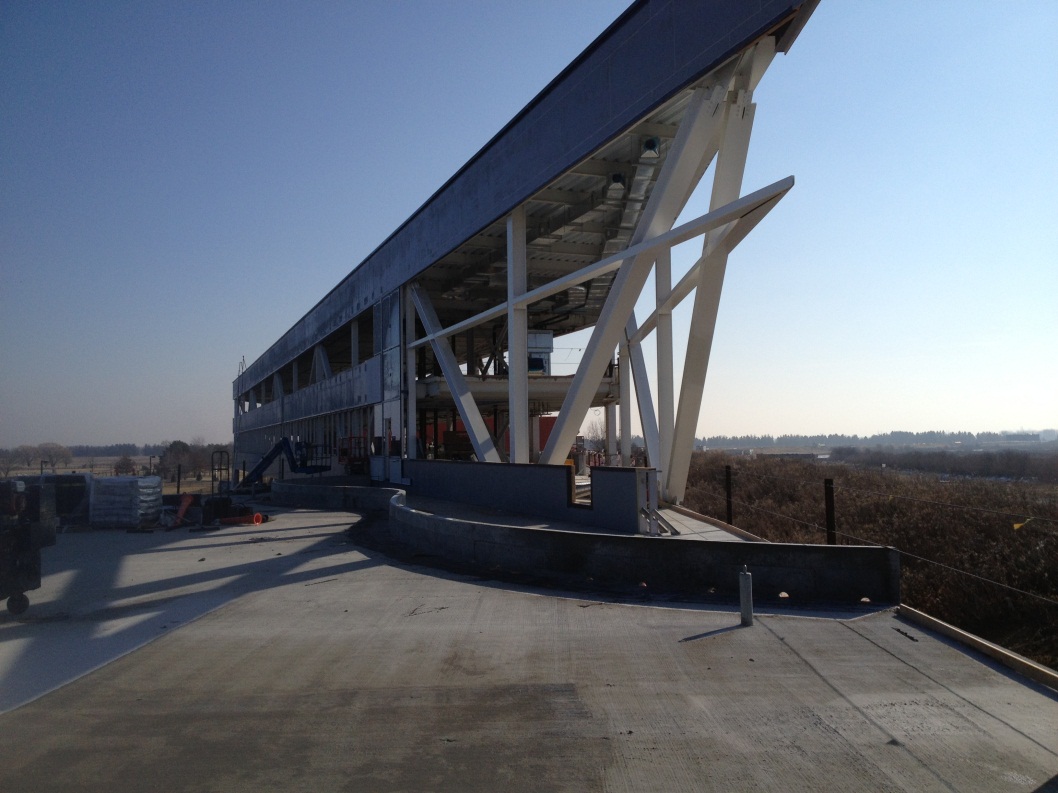 1
Agenda
Coordination
OTE Building Project 
State Activities
Schedule & Fiscal
Summary Action Items
2
IASU Update (IGPP)
Phase 2 scope approximately 85% complete. 

CDF Coordination
Demolition for 1st floor OTE/CDF entrance underway.
CDF barrier to remain in place until OTE is environmentally enclosed & CDF protected from all dirt and dust.
3
OTE Outfitting GPP G13-211
Project Request Approved 1/14/13.
FY 13: $2M for VoIP/networking & Contingency.
Develop Plan for moving ahead with VoIP/Networking w/out tenant layouts.
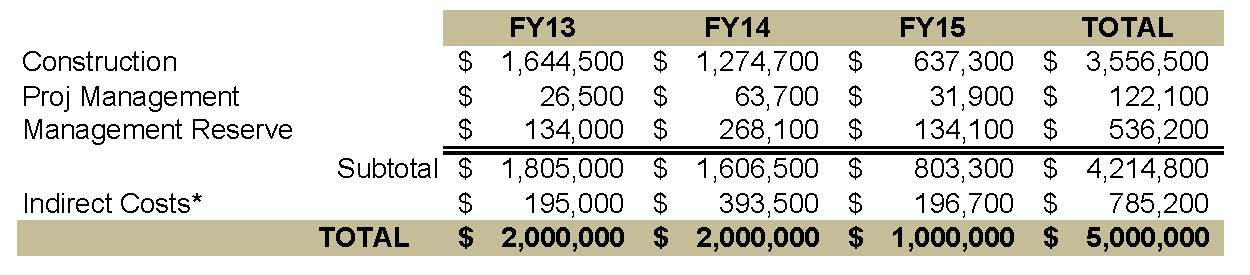 4
OTE Project Status:
Shop drawing review continues
More than 225 RFI’s rec’d from contractor have been responded to. 
RFI’s slowing down.
Schedule analysis, reporting, and cost curve on-going. Continue to work with contractor to provide coordinated information.
Safety procedures continue to be expanded as more subs come onto the project.
5
OTE Project Status:
LEED procedures & Action Plan implemented.
Contractor reporting 99% construction waste has been recycled.
On track to meet goal of 20% (by cost) of regionally manufactured materials.
On track to meet goal of 20% (by cost) of recycled content in materials used.
6
OTE Building Construction Status:
14 sub-subs working on site. 
30-40 workers daily.
Exterior enclosure well underway.
Weather barrier 
Window framing & glazing
Roofing
CDF 1st floor connection demo nearing completion.
MEP & FP pipe hanging
Polished Concrete
Stairway installation
Post Tensioning complete
7
Exterior Enclosure
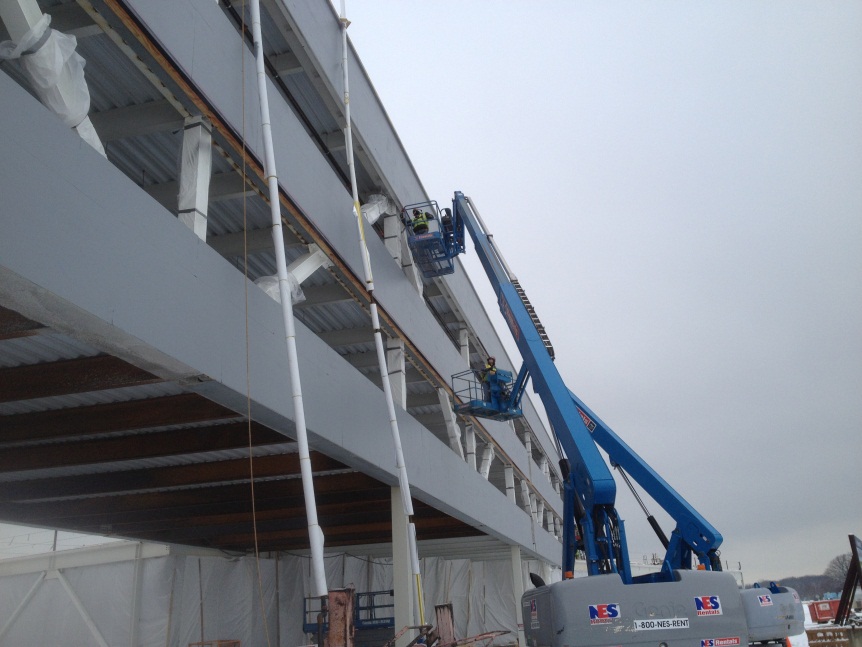 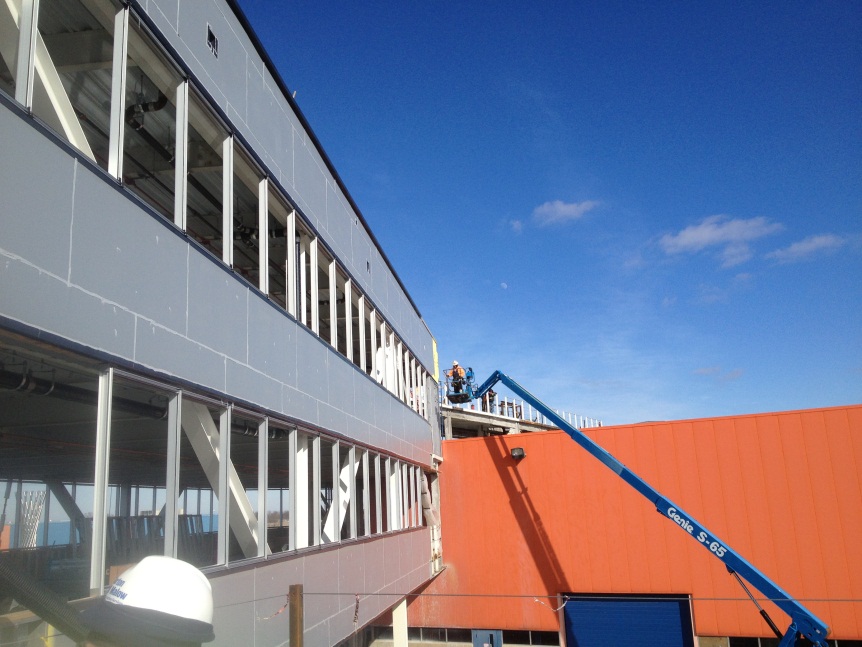 8
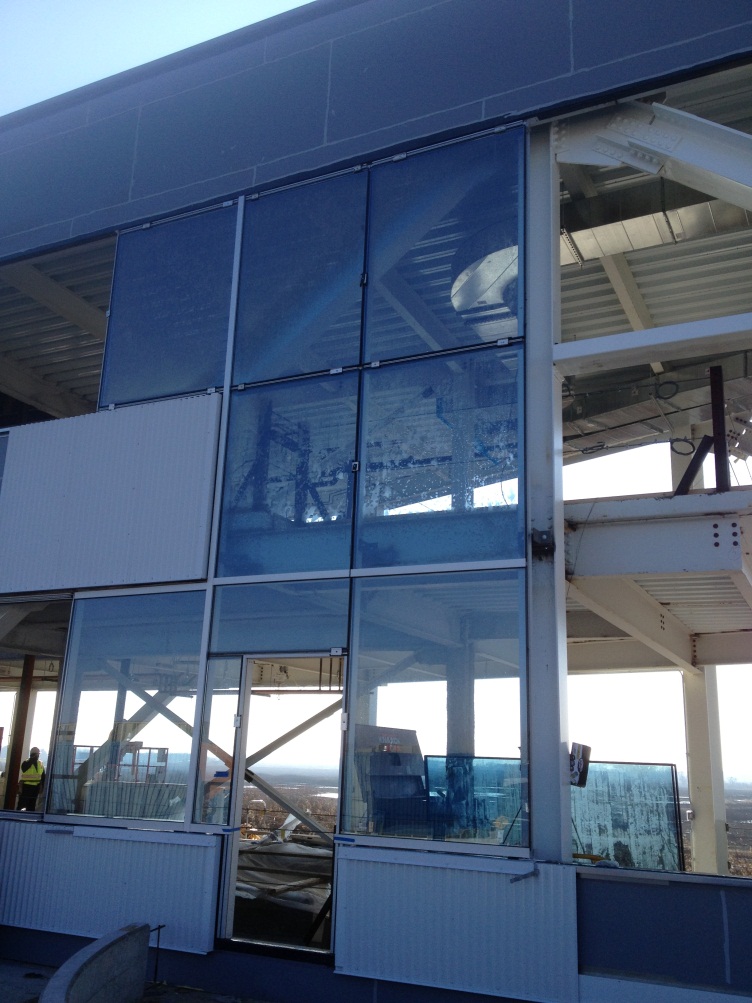 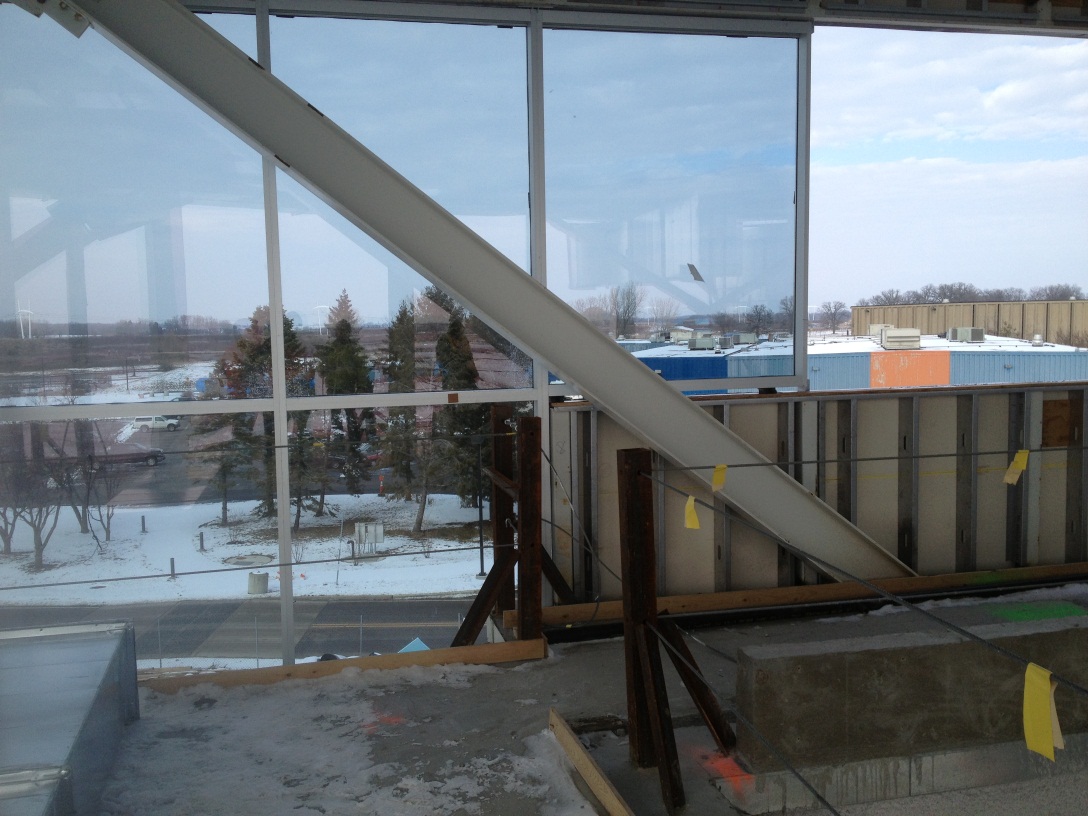 Enclosure Mock-up
9
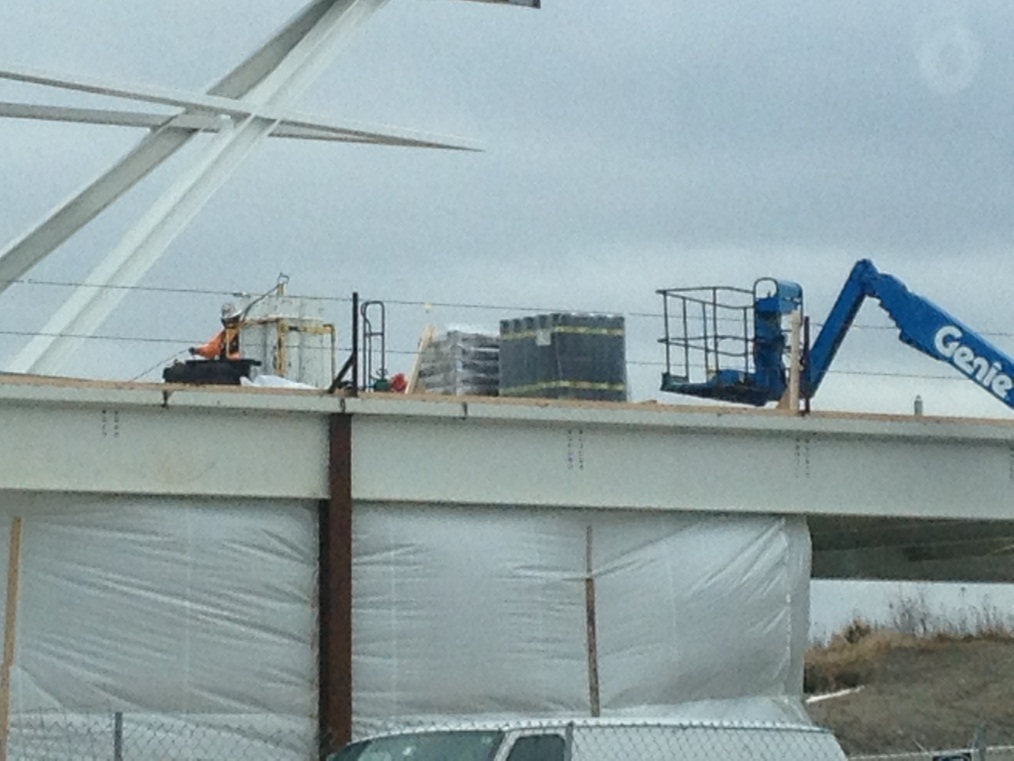 Roofing
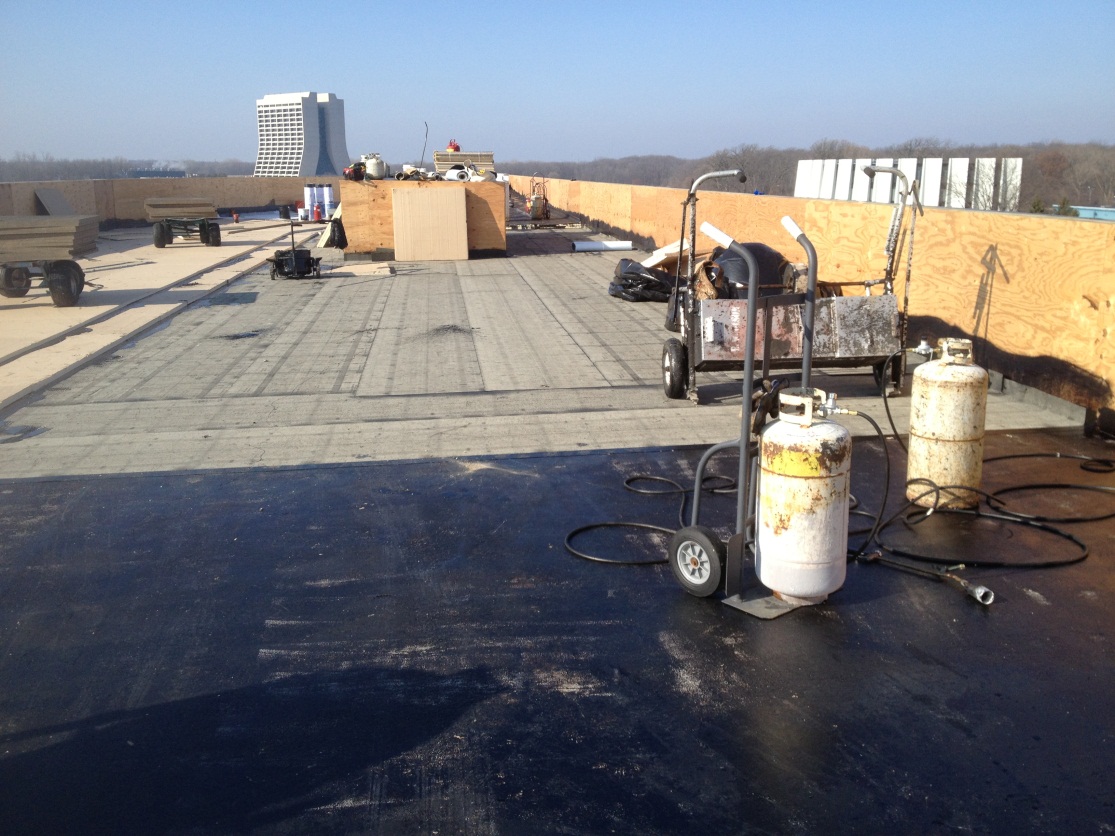 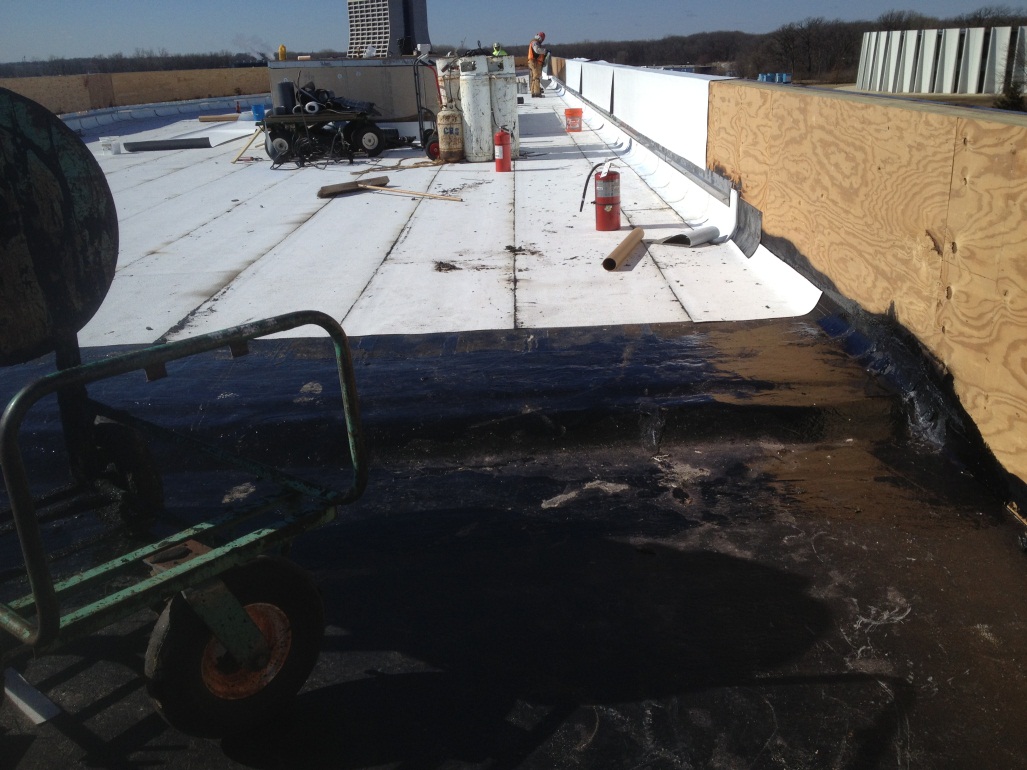 10
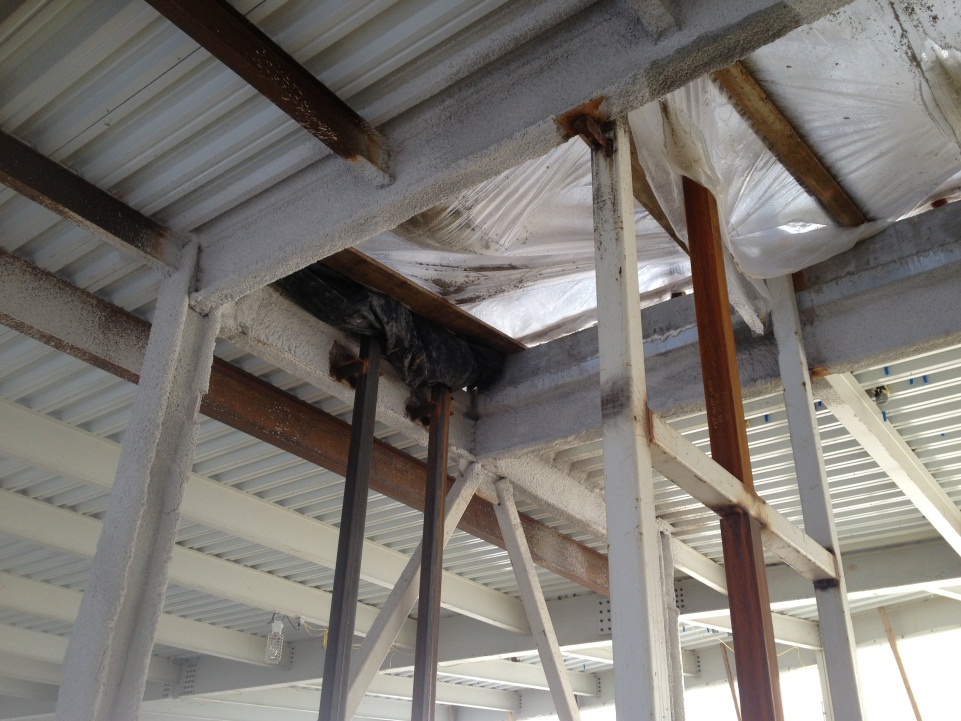 Elevator Steel
11
East Stair
Roof Hatch
12
Polished Concrete Floor
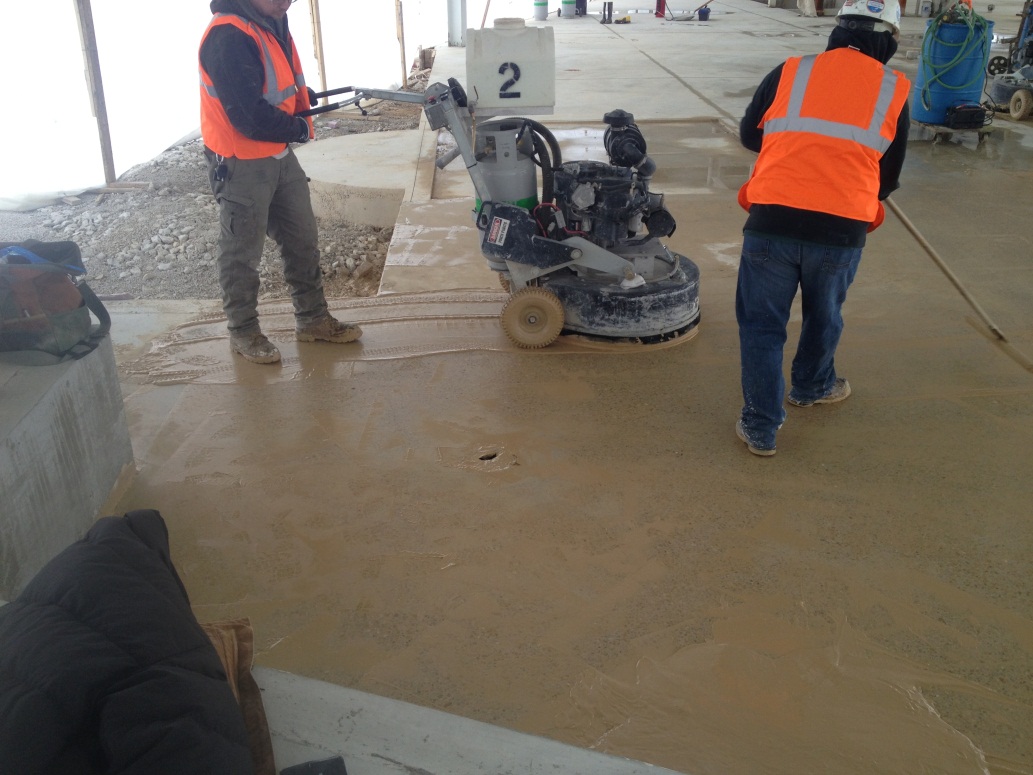 13
MEP, FP
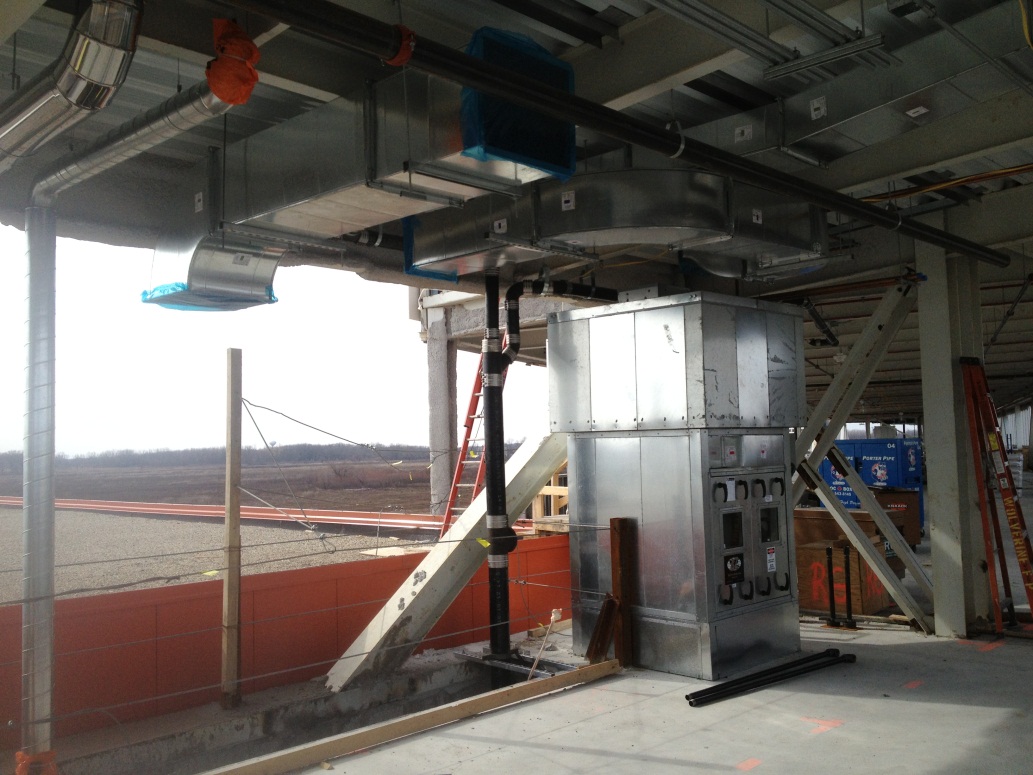 14
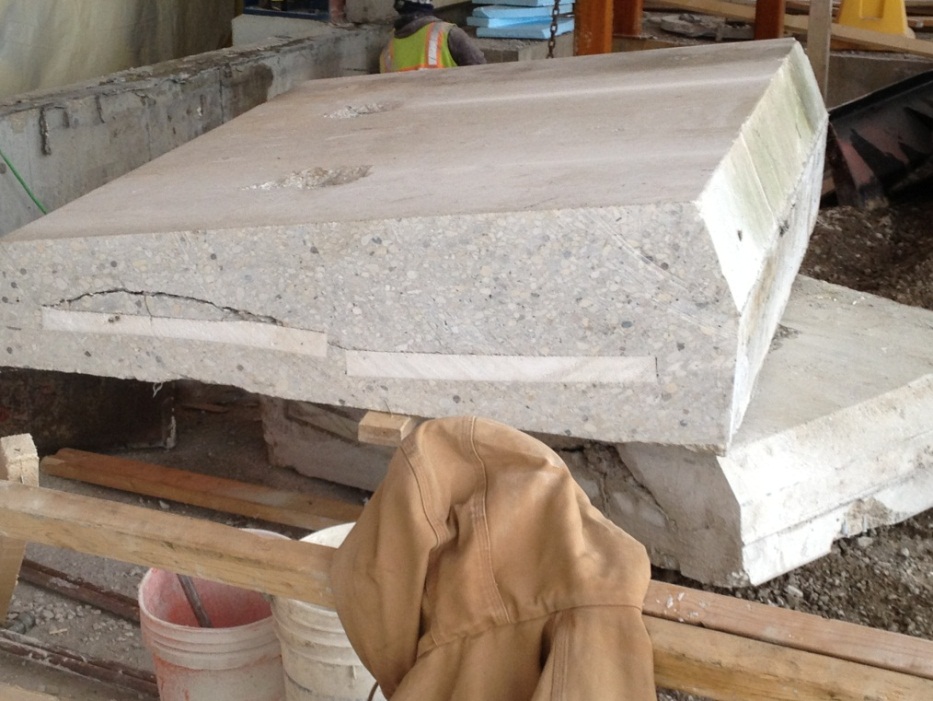 CDF Demo
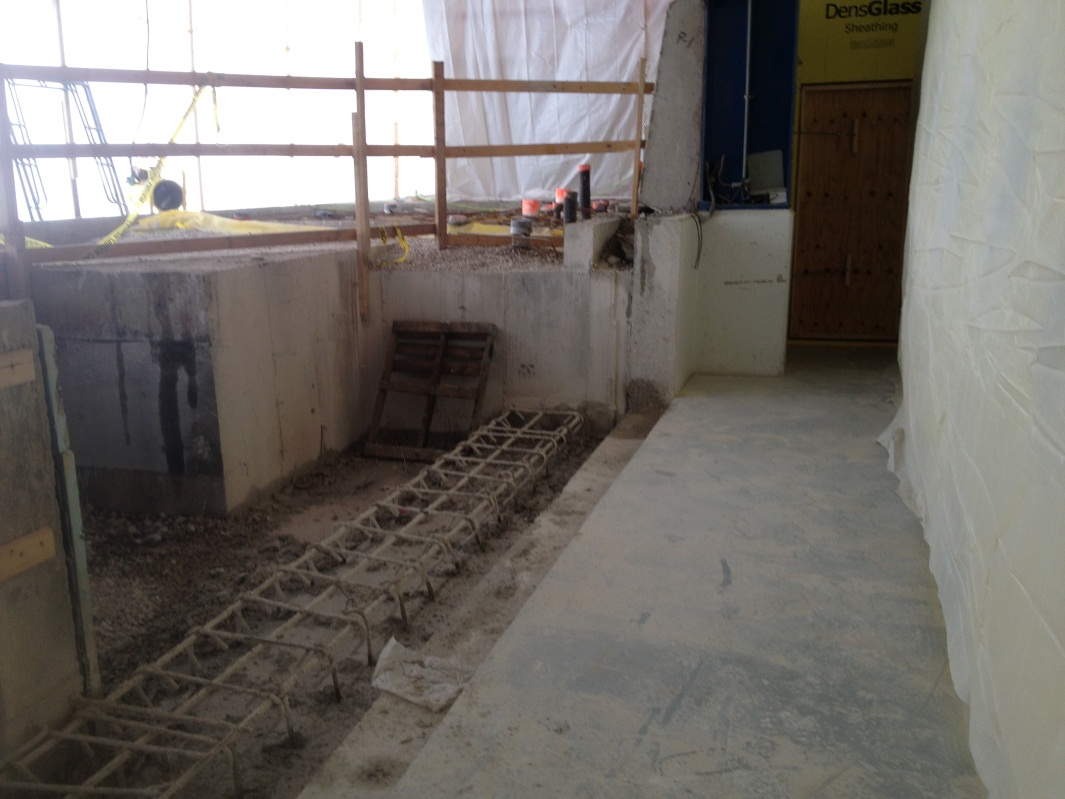 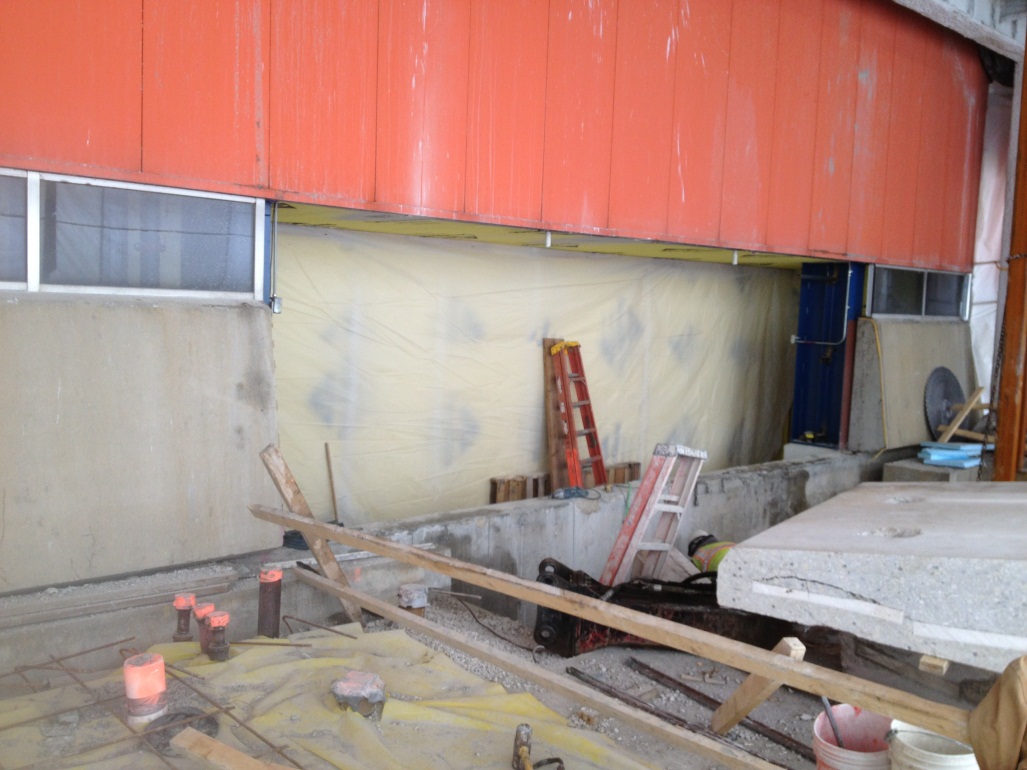 15
Two Week Look Ahead
Roofing continues on high roof.
Curtain wall framing.
Exterior panels 2nd & 3rd floor.
Glass installation 2nd & 3rd floor ribbon windows.
MEP, FP equipment & pipe runs
1st floor window steel.
16
State DCEO Activities
Next DCEO quarterly report to State due 3/29/13 for quarter ending 2/28/13.
Project on schedule for grants to be 100% costed by 5/31/14 grant requirement.
17
Schedule Adjustments
44 additional days for additional steel work (SA 16)
MS 1 Bldg Shell Complete:           5/9/13
MS 2 Substantial Completion:   11/5/13
(Project is fully costed at MS 2, retention remains)
MS 3, Project Complete:            1/29/14
18
BMC Schedule
19
Schedule
20
Schedule
21
Schedule Oversight
Weekly Construction Coordination meetings.
Present status
2-week look ahead
Problems, changes effecting upcoming work
Weekly Fermi PM/BMC PM meetings.
Contractor’s issues & priorities
Work progress & schedule review, issues impact
Weekly PA change order meetings.
Review status/priorities of MRFP’s, COR’s
Bi-weekly Design Team/Construction Team meetings.
Discuss issues, expedite solutions
Monthly Updates.
Construction Coordinator/Contractor review of as-built work progress percentage of completion
22
Tracking Milestones
Project is fully costed at MS 2, retention remains
23
BMC Construction BCWS & ACWP 
39% costed
41% time
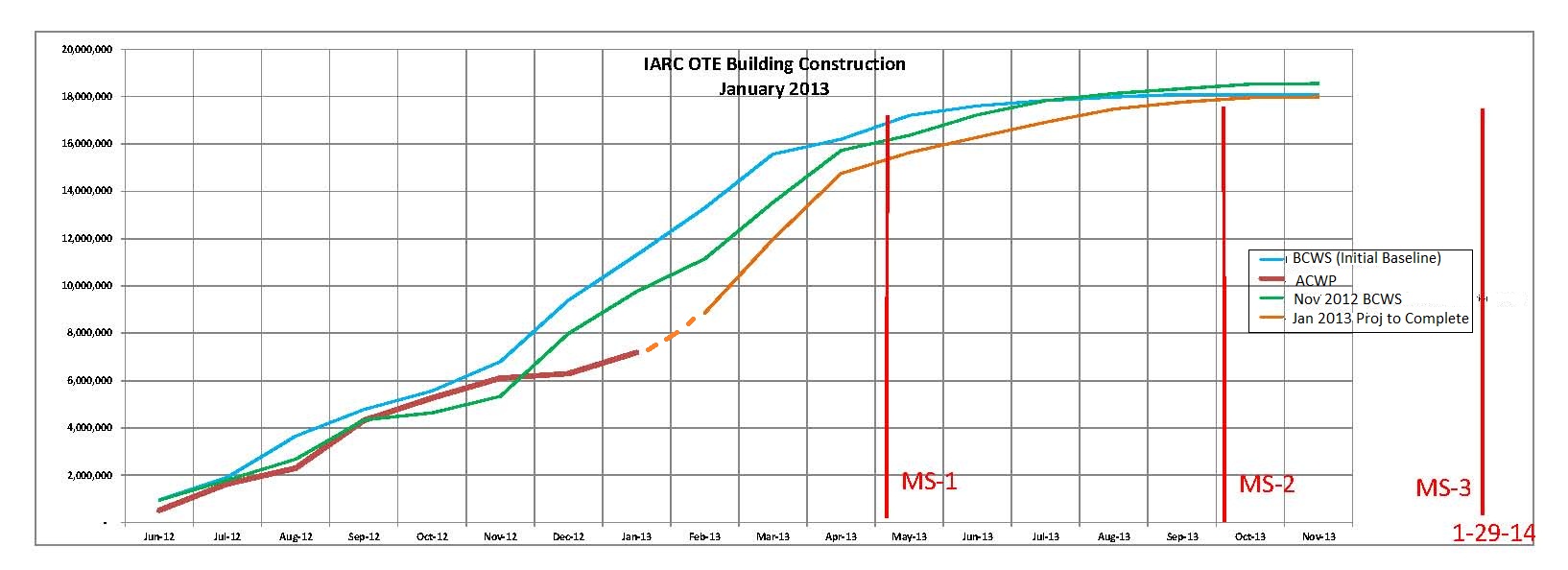 Monthly Average to date: $897,979.54
Required Monthly Average to complete: $1,012,196.95
Per BMC projected: 	1 month   @  $1.2M, 
			2 months @   $3M, 
8 months @ ~$0.5M
24
Monthly Average to date: $897,979.54
Required Monthly Average to complete: $1,012,196.95
Per BMC projected: 	1 month   @  $1.2M, 
		2 months @   $3M, 
		8 months @ ~$0.5M
BMC Monthly Costing
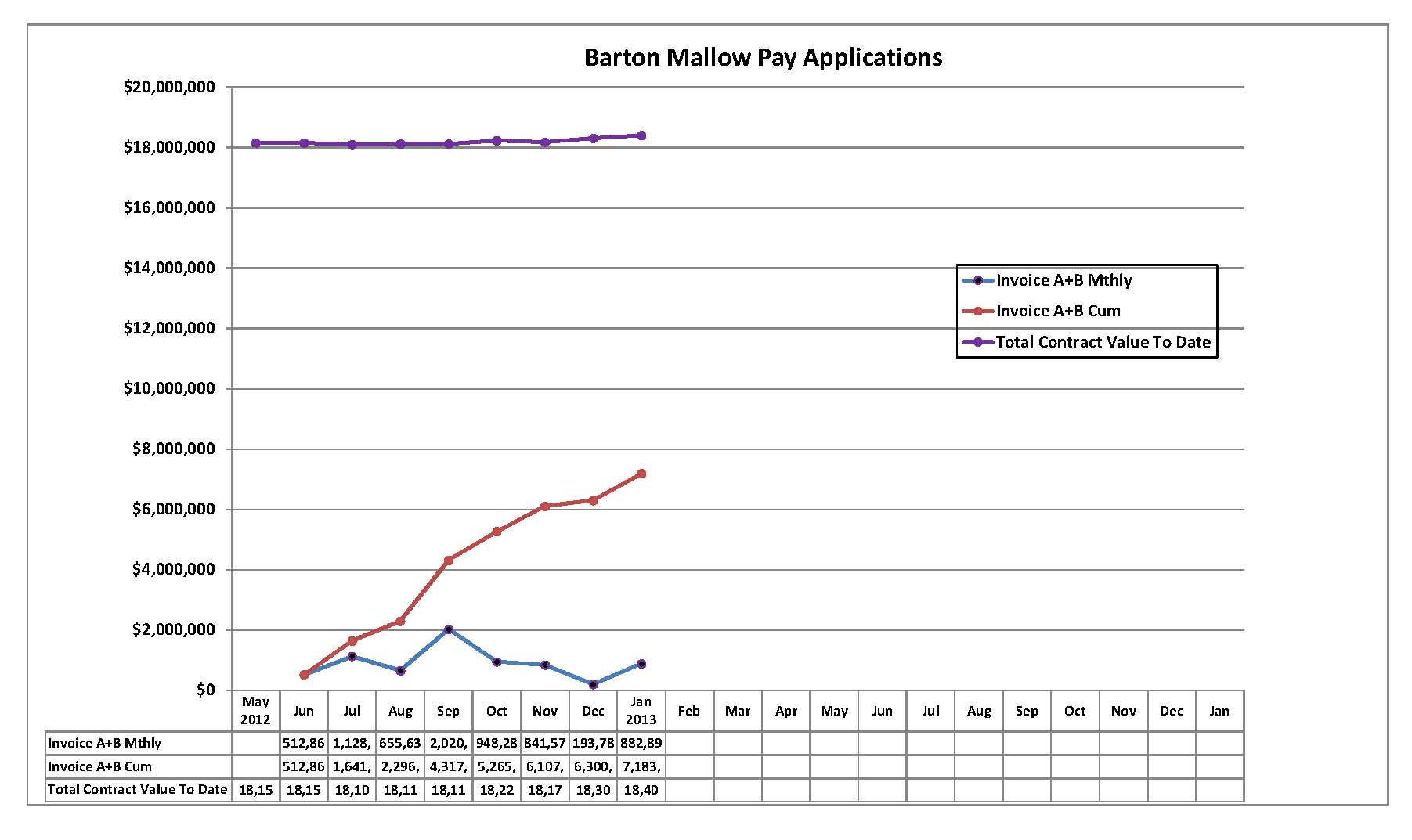 25
601 TSR Budget Balance
ALL Grant Costing w/ BMC Projection
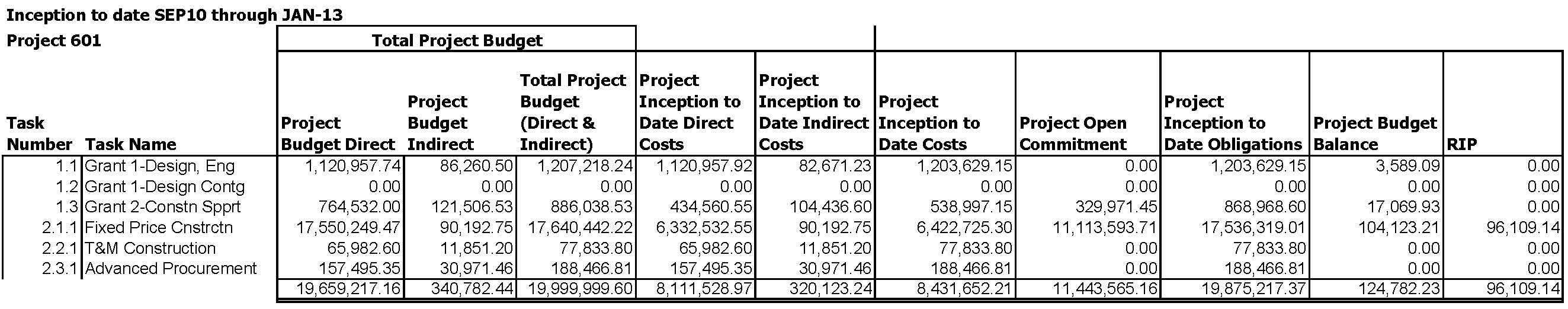 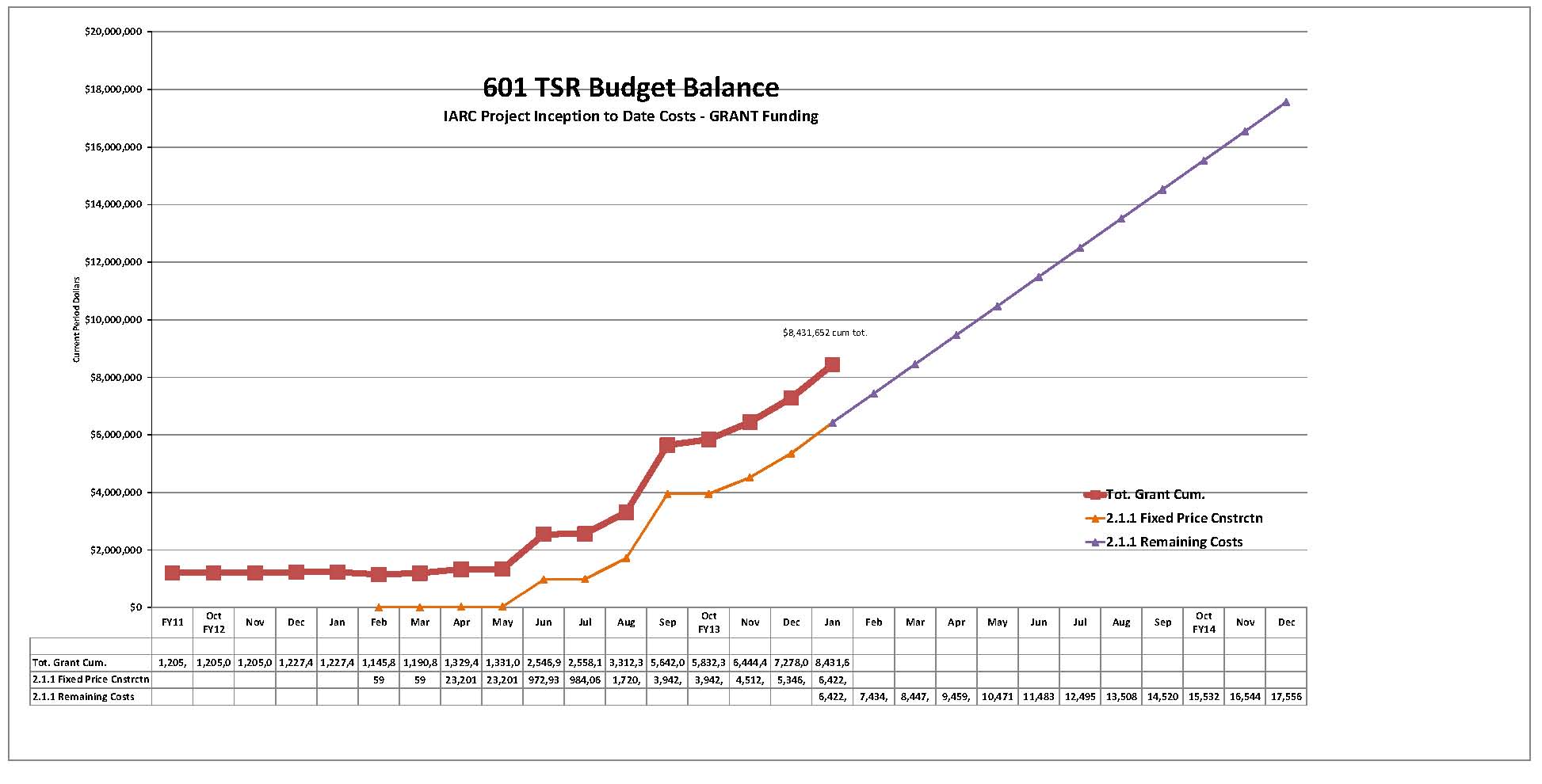 26
Financial – GPP Budget for Contingency
27
Contingency Management
Sources available to fund change orders:
IGPP;
De-scope from anticipated T&M work;
De-scope from A/E support work;
DOE backstop (GPP Outfitting project);
De-scope from main construction work (will not recover all funds);
Value engineering main construction work
28
Supplemental Agreements a/o 2-11-13
9% contingency remaining at SA 17 (incl IGPP, Grant, & GPP)
29
Summary Action Items
Continue shop drawing & change order review, RFI responses
Continue construction coordination & oversight. 
Initiate plan for engineering design Outfitting GPP including VoIP, networking, furnishings
30